Проект «В гостях у сказки»
1-ая младшая группа
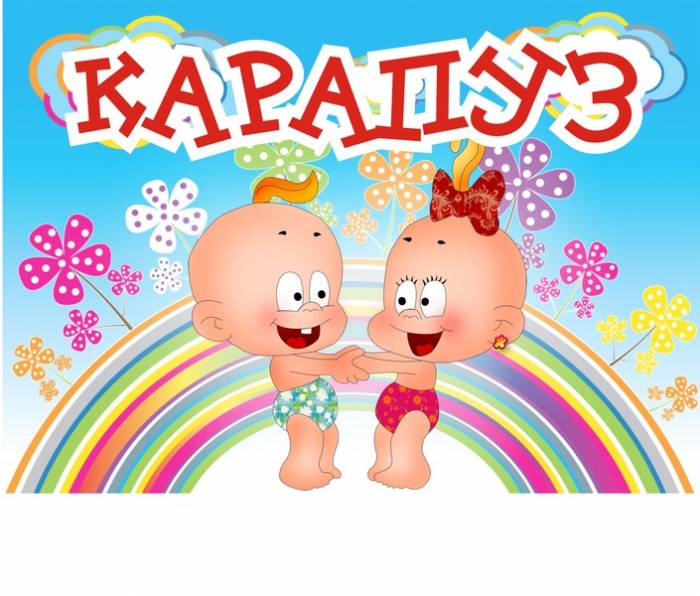 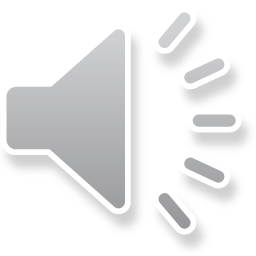 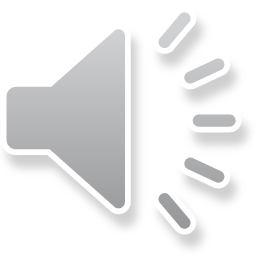 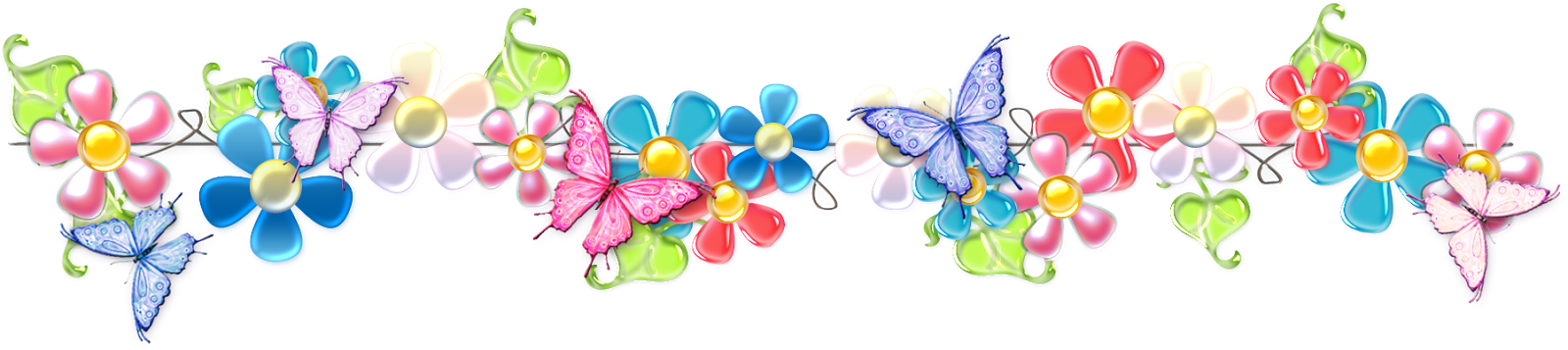 Продолжительность проекта – краткосрочность – 1 неделя.
Цель: Закрепление и систематизация знаний детей о сказках.
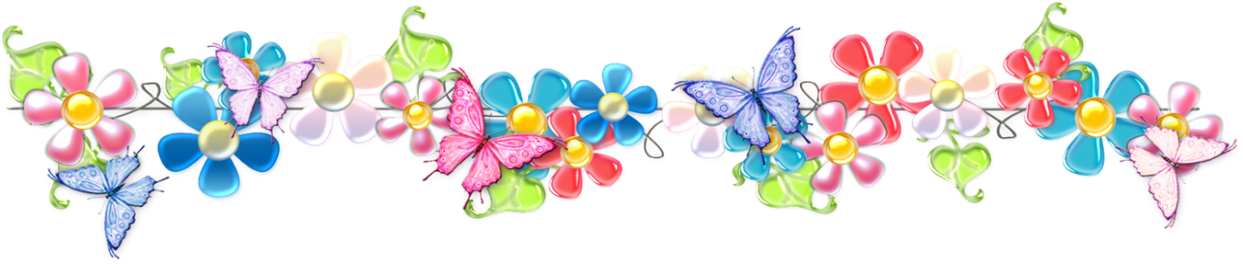 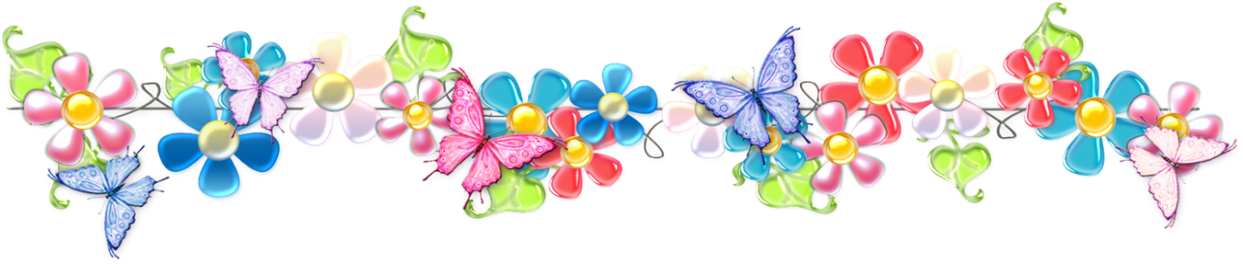 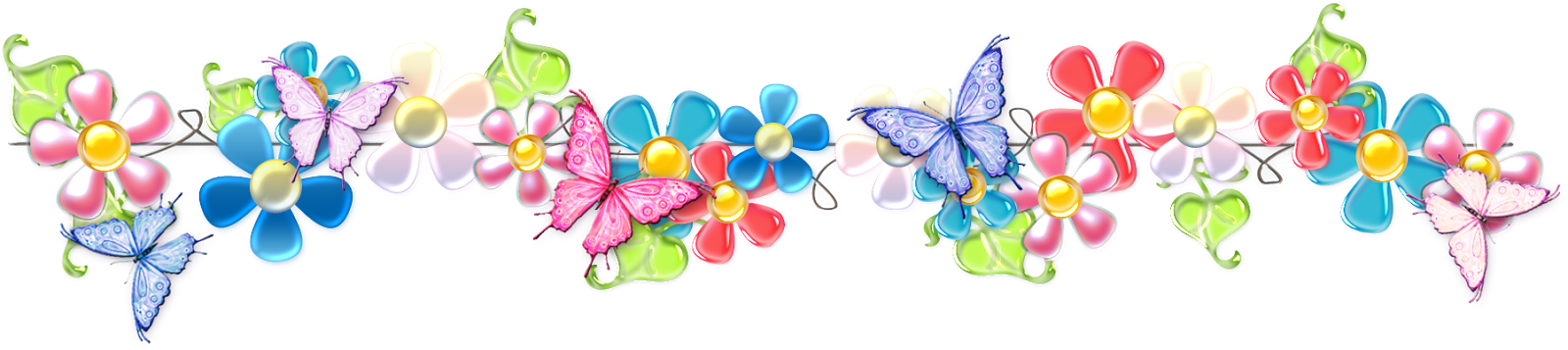 Задачи:
1. Образовательные:
Создать необходимые условия для знакомства со сказками.
Развивать познавательные способности ребенка, любознательность, творческое воображение, память, фантазию.
Работать над звукопроизношением, развивать звуковую культуру речи детей.
Формировать умение пересказывать сказки.
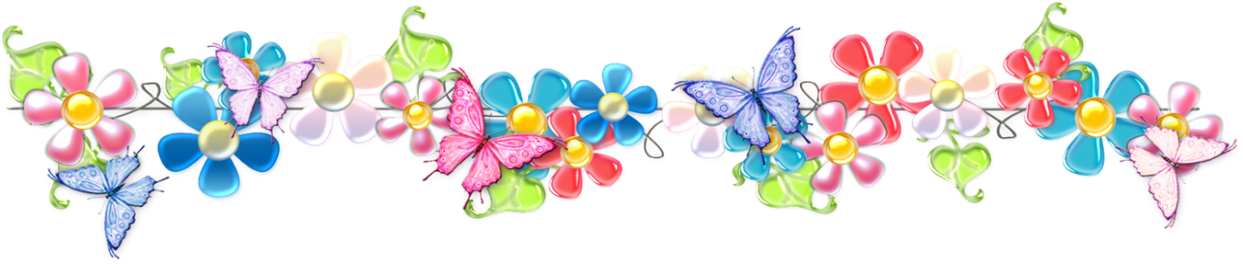 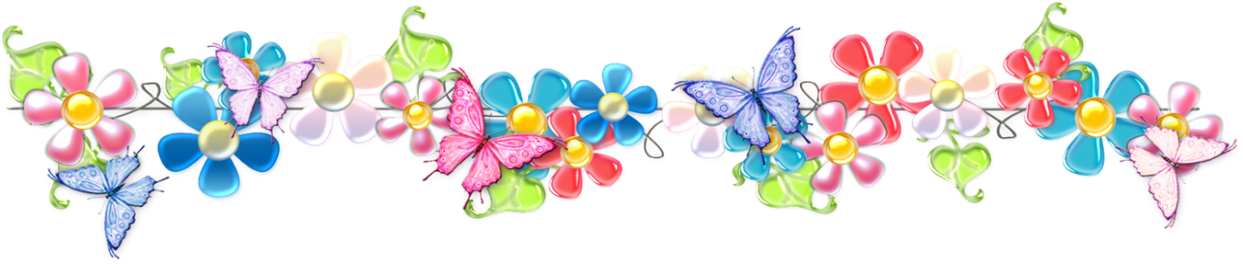 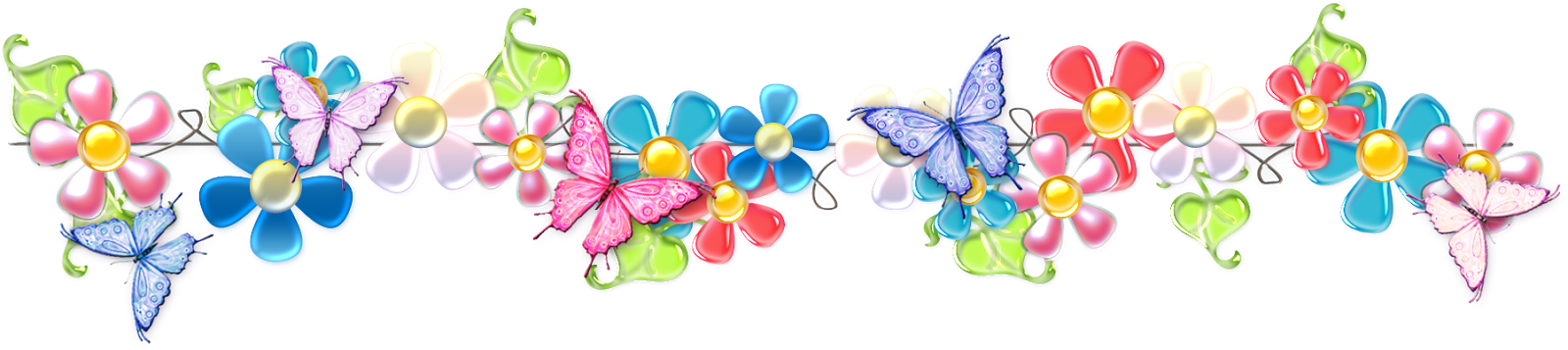 2. Развивающие:
Развивать групповую сплоченность, самооценку детей.
3. Воспитательные:
Воспитывать у детей уважение к самому себе и другим детям.
Пробуждать интерес к сказкам.
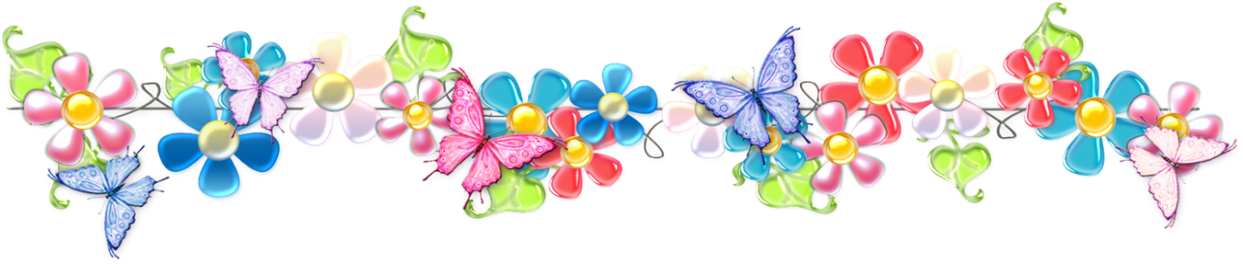 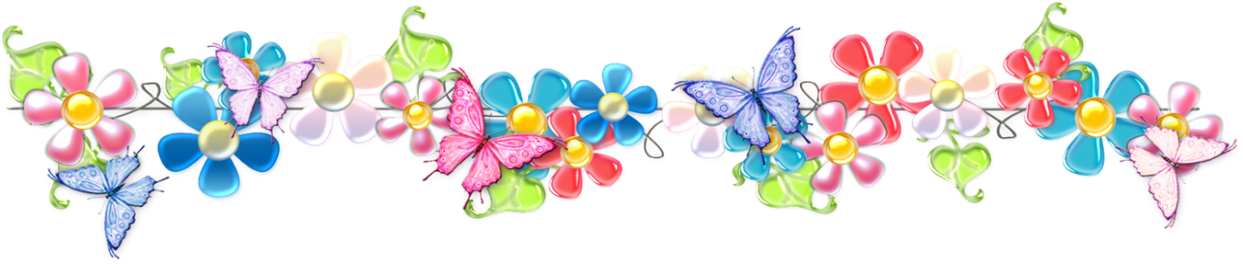 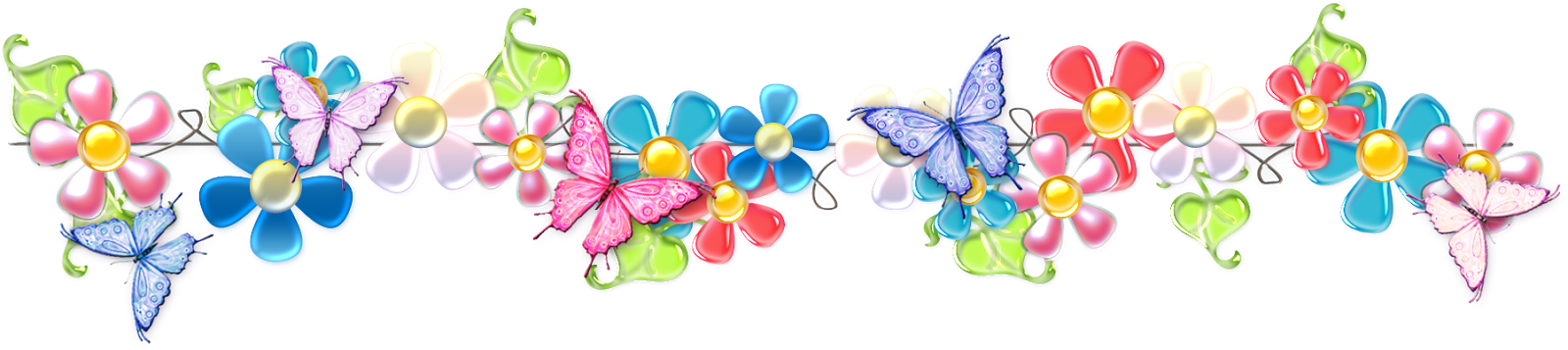 Участники проекта: педагог, дети 1 младшей группы, родители.
Предполагаемые итоги реализации проекта: 
Получение дополнительных знаний о сказках.
Развитие у детей познавательной активности, творческих способностей, коммуникативных навыков.
Организация выставки рисунков.   «В гостях у сказки» (с привлечением родителей).
Развитие у детей детского творчества – рисование, лепка.
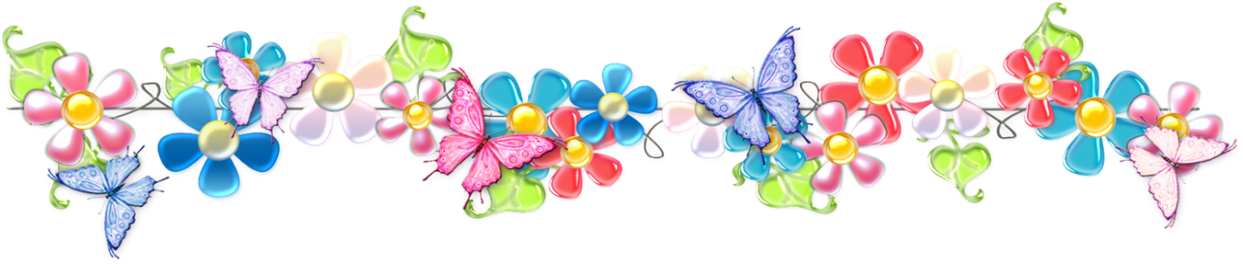 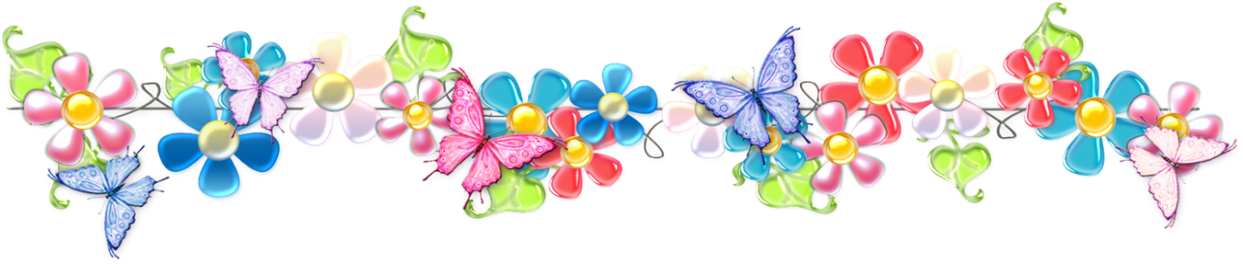 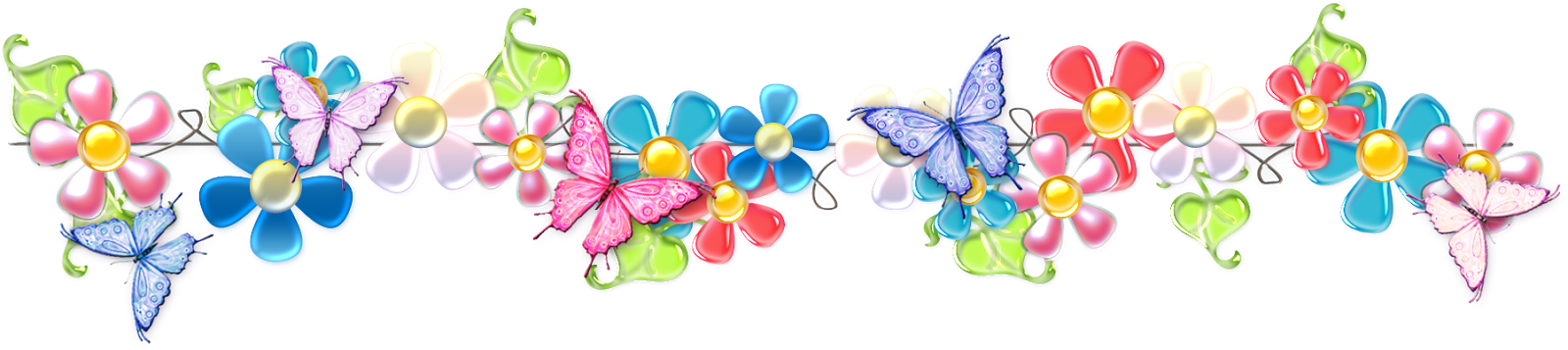 Актуальность проекта:
Овладение родным языком, развитие речи является одним из самых важных приобретений ребенка в дошкольном детстве и рассматривается в современном дошкольном воспитании, как общая основа воспитания и обучение детей. Для решения этой задачи мы выбрали работу по ознакомлению со сказками, так как считаем, что сказки прочно вошли в детский быт малыша, и по своей сущности сказка вполне отвечает природе маленького человека, близка его мышлению, представлению.
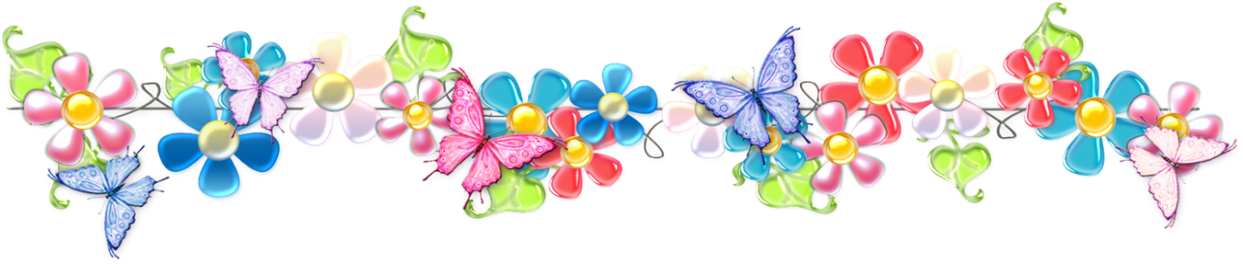 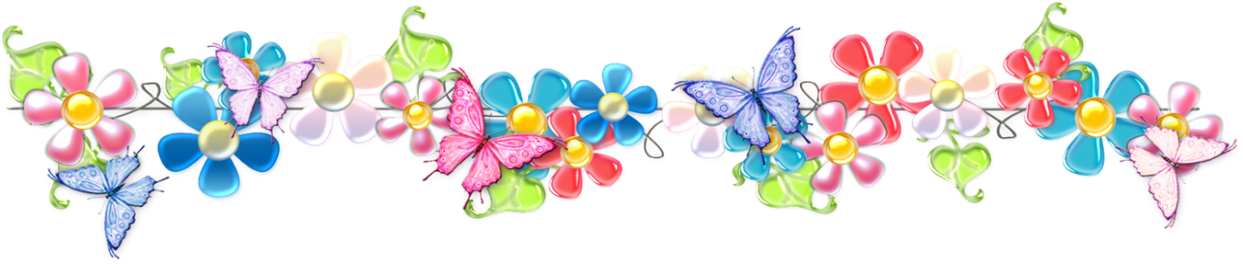 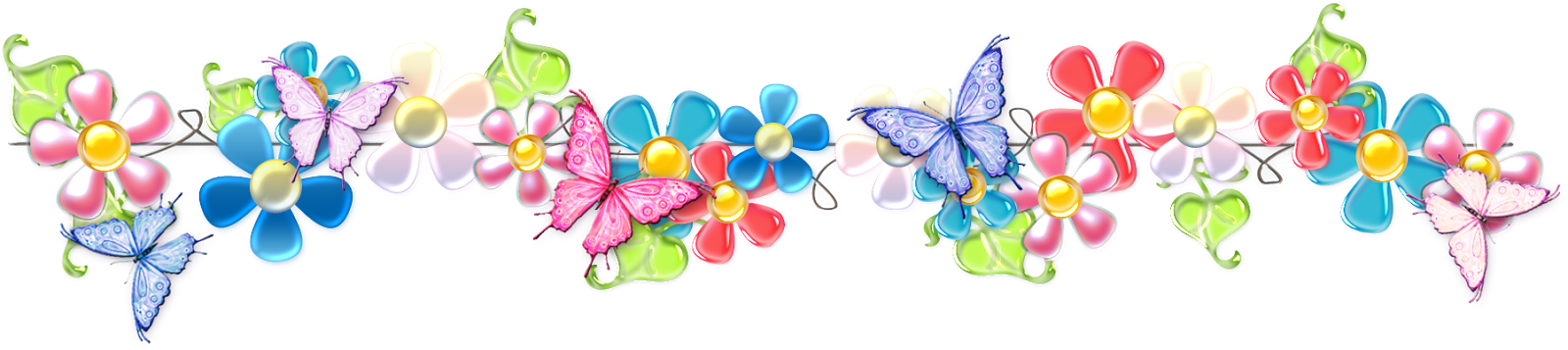 Методы проекта:
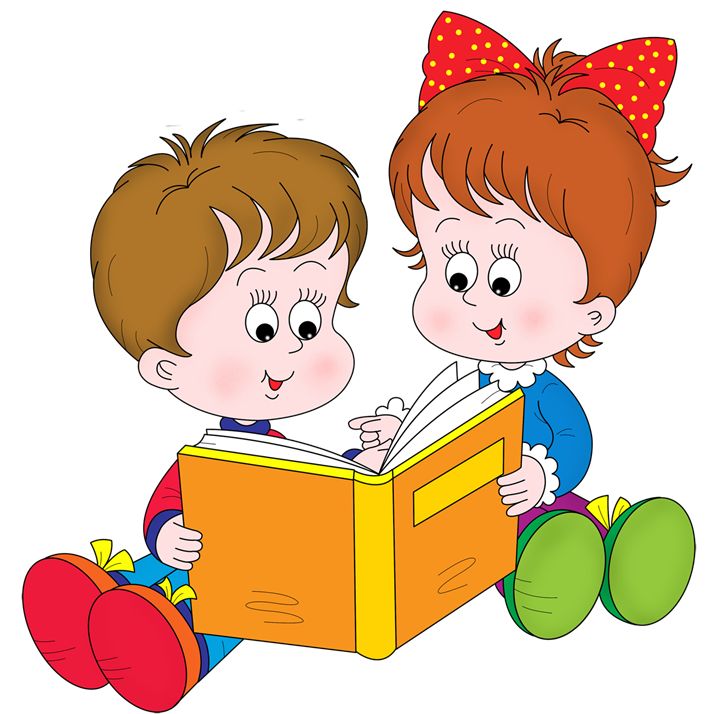 Познавательно-игровая деятельность
 игры 
беседы 
наблюдения 
развлечения
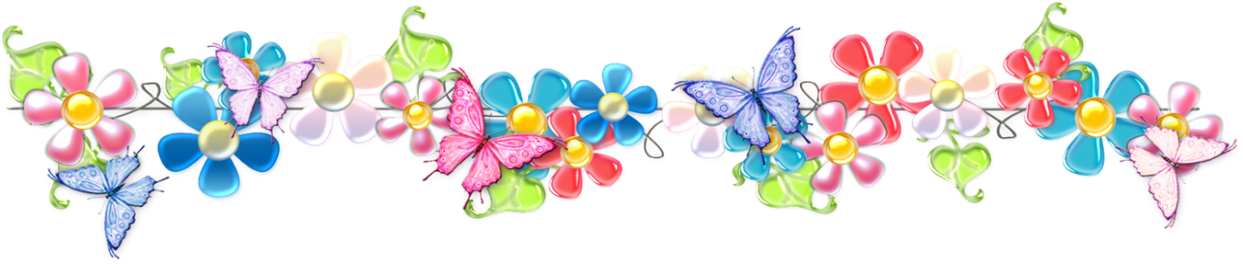 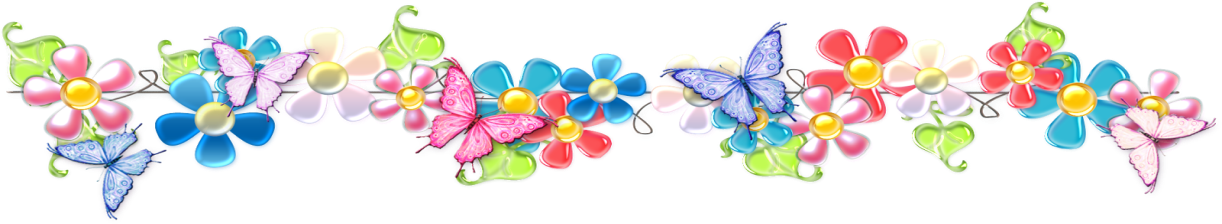 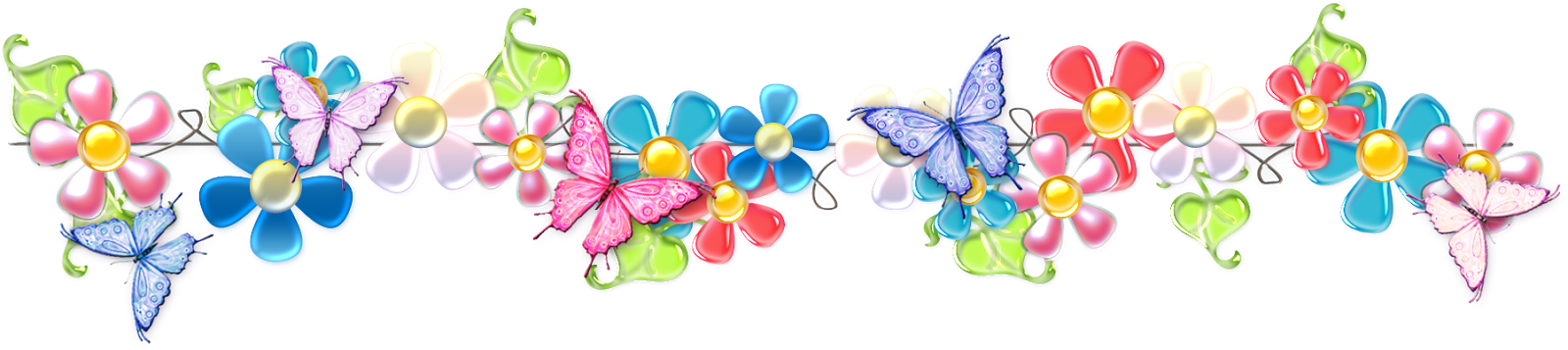 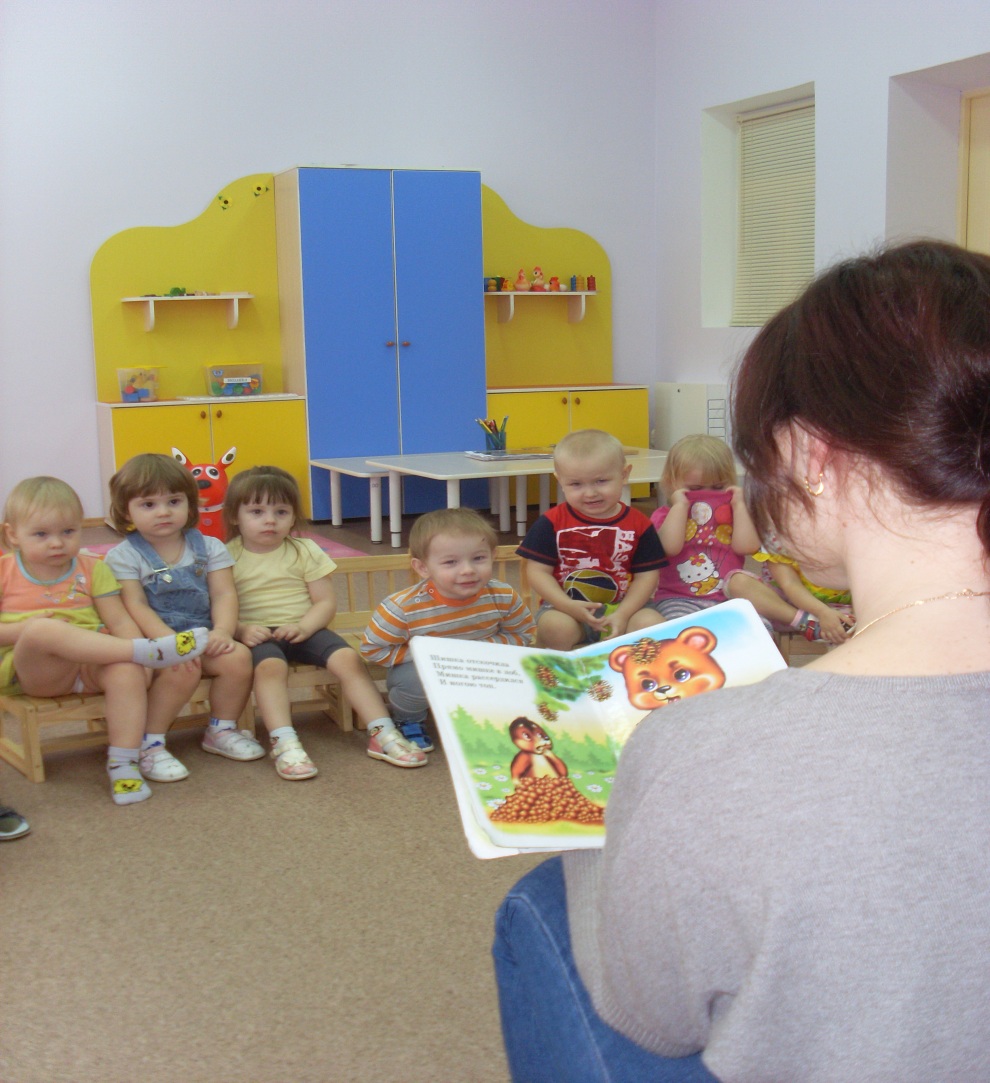 Ежедневное чтение
художественной
литературы
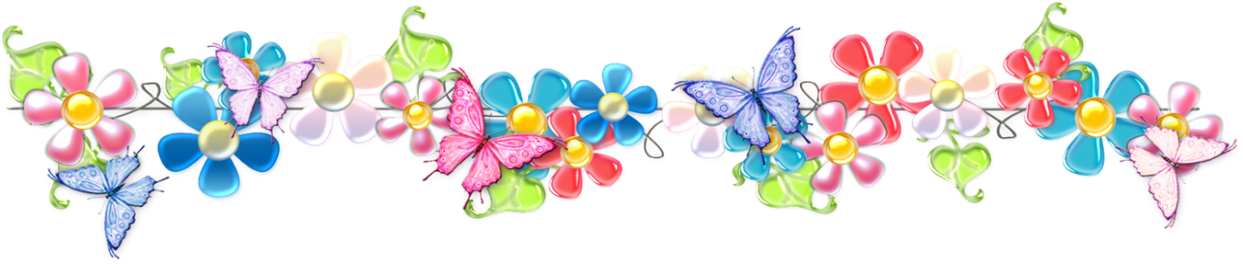 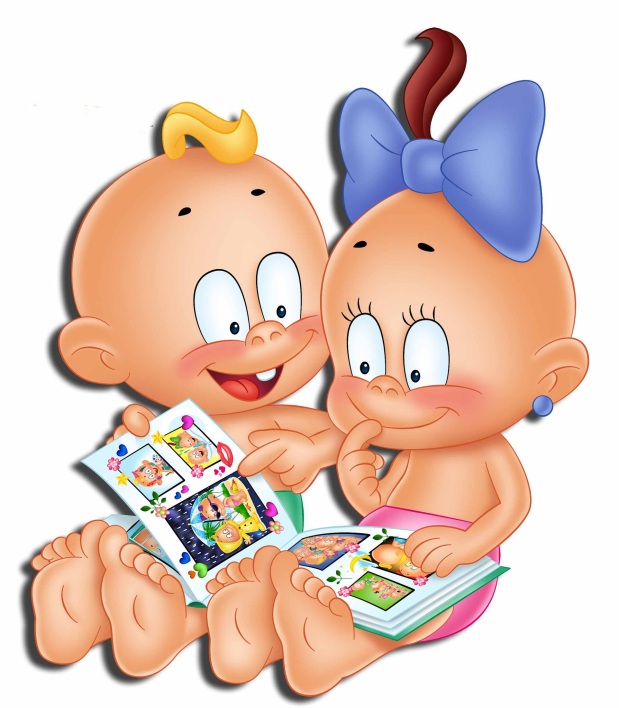 Рассказывание сказок с показом на фланелеграфе
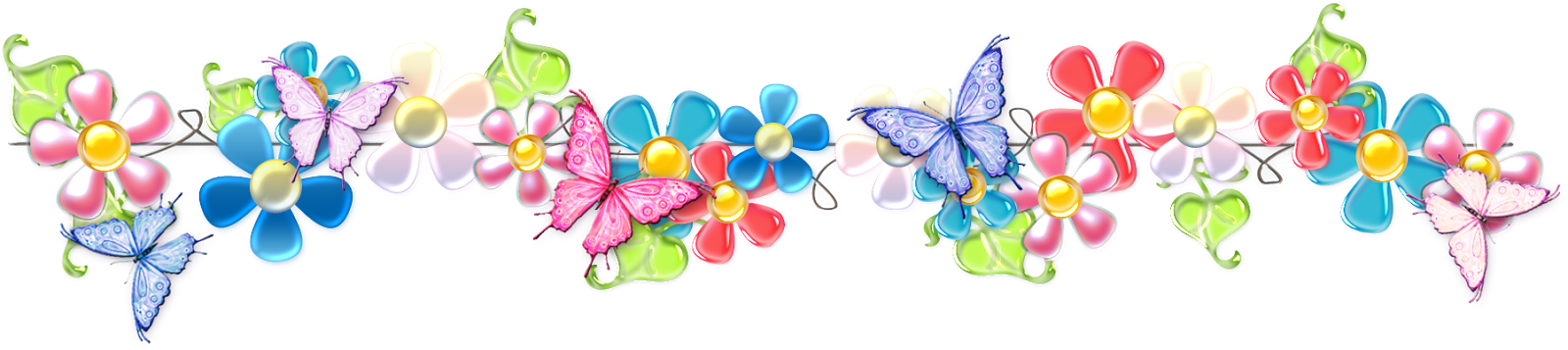 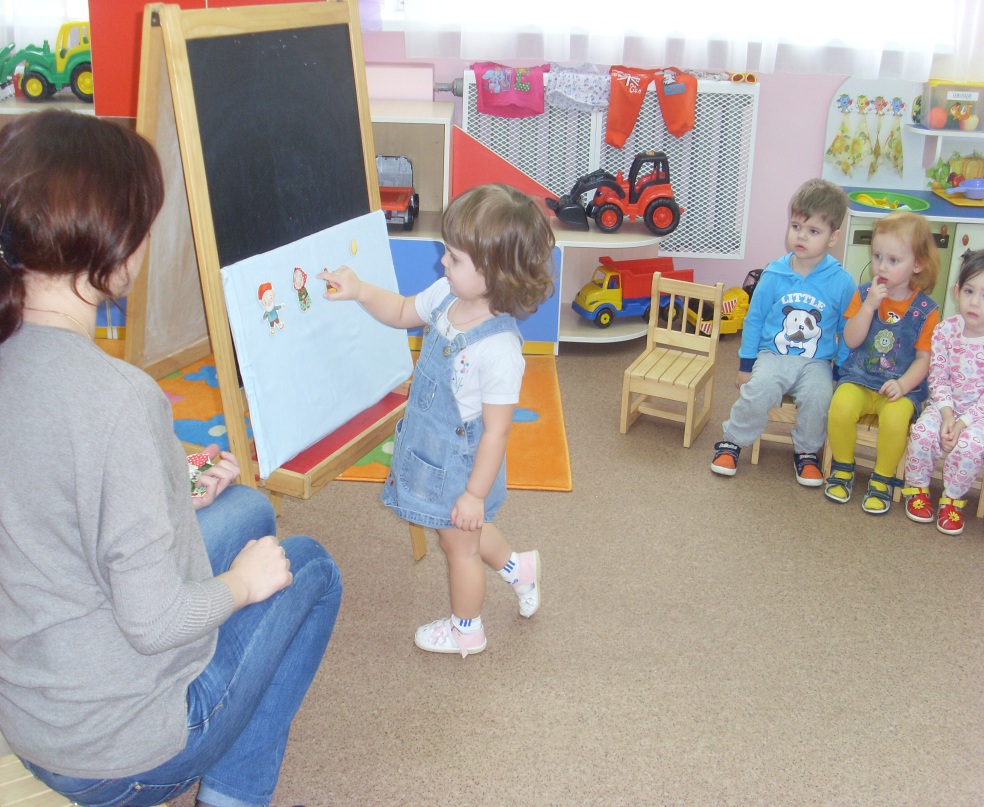 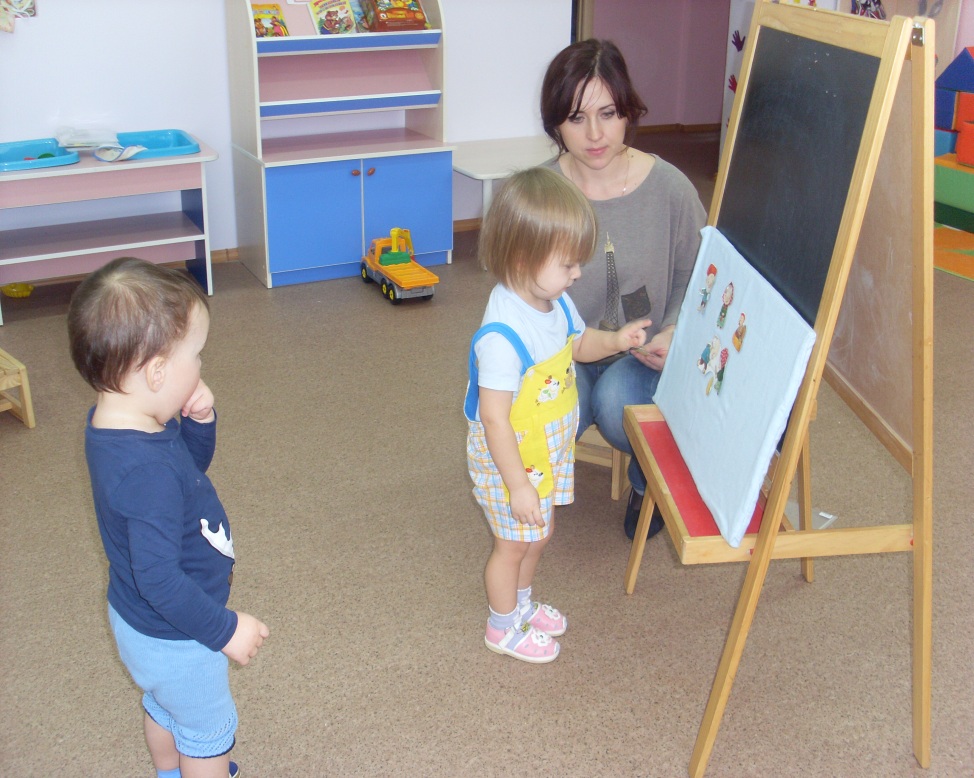 Рассказывание сказок с показом настольного театра
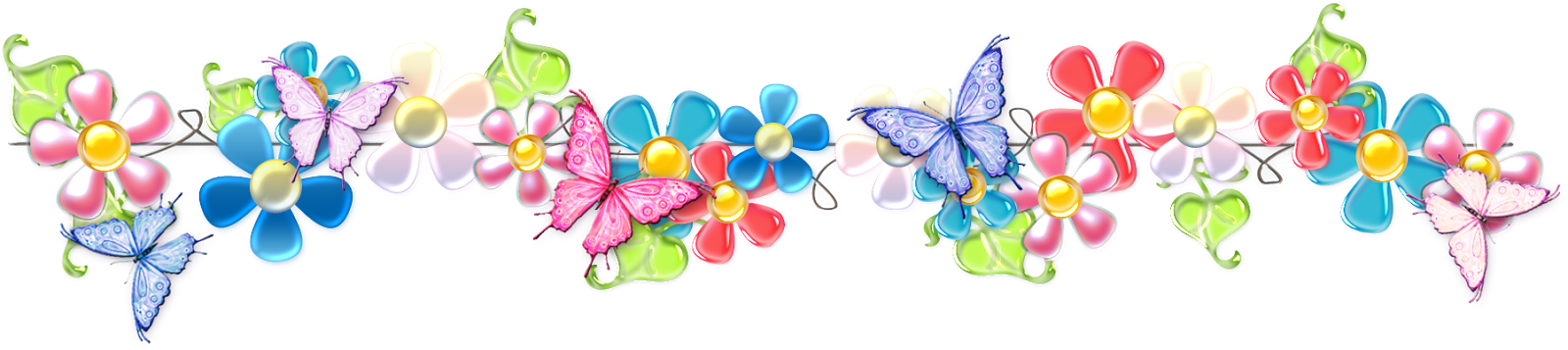 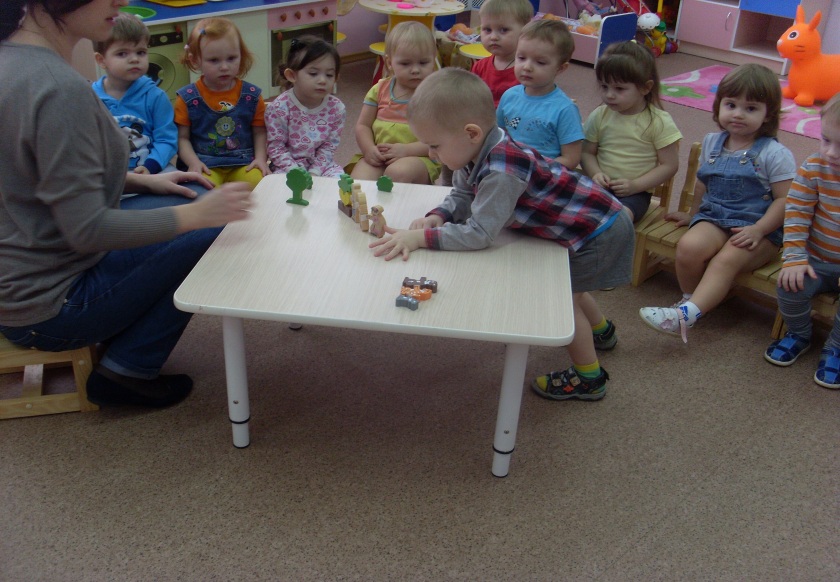 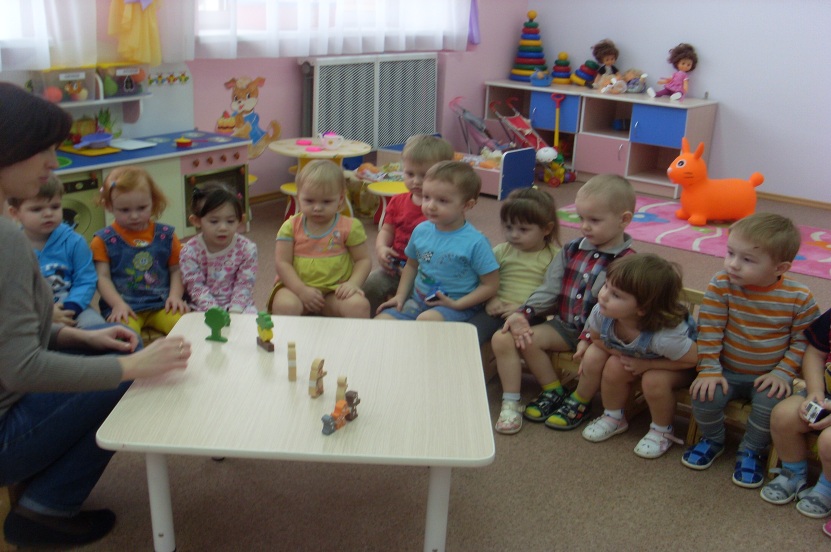 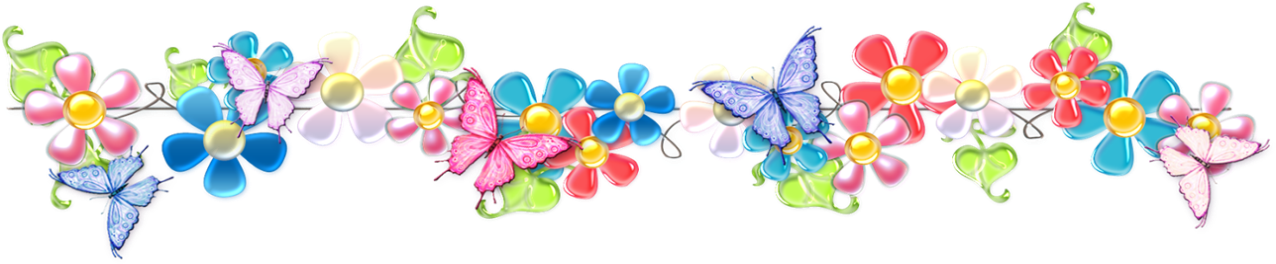 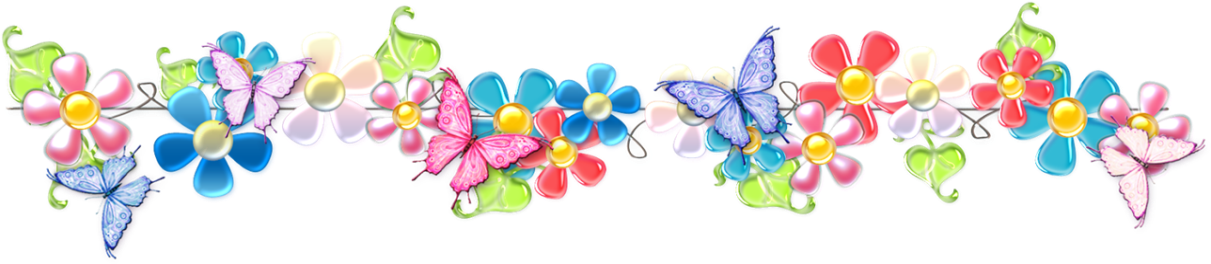 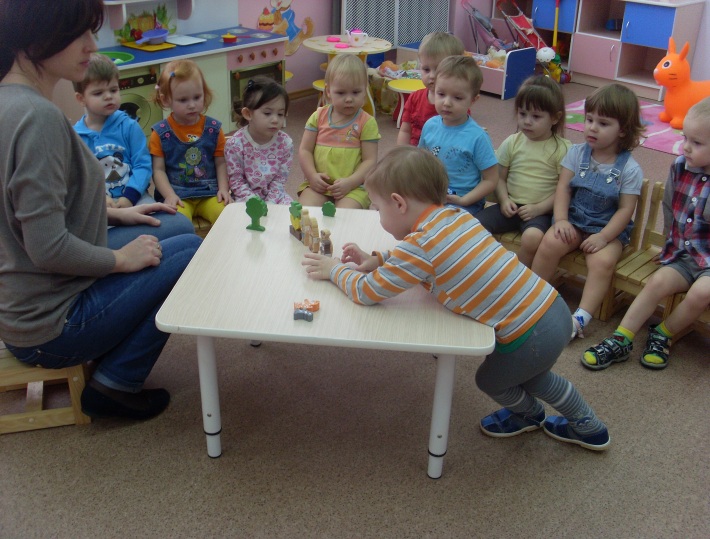 Работа с мнемотаблицами
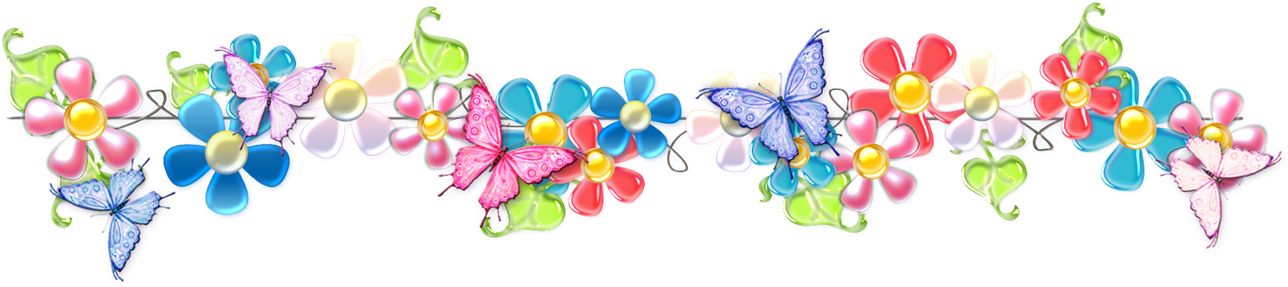 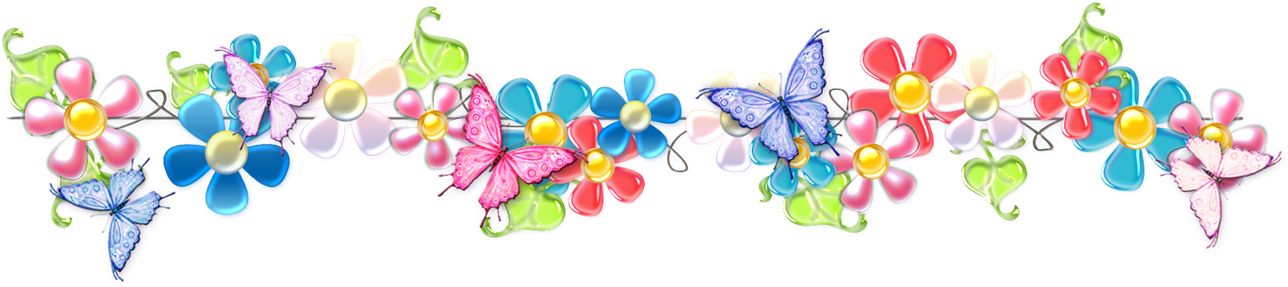 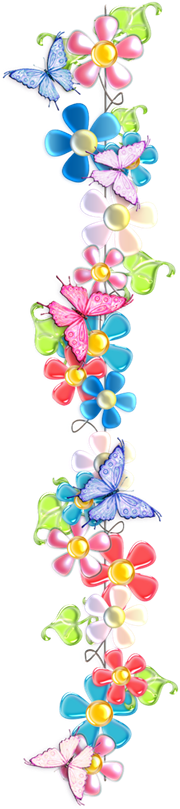 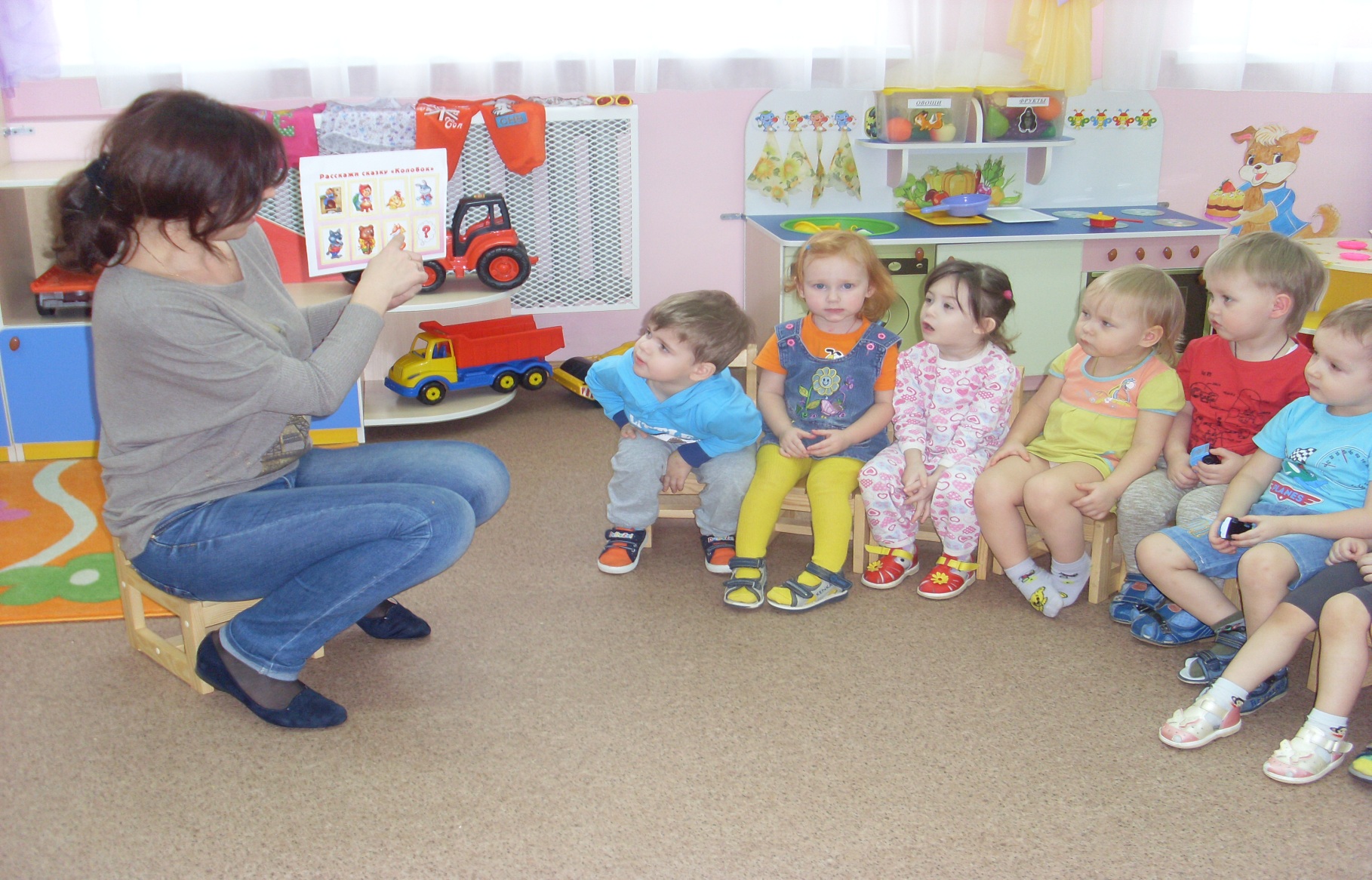 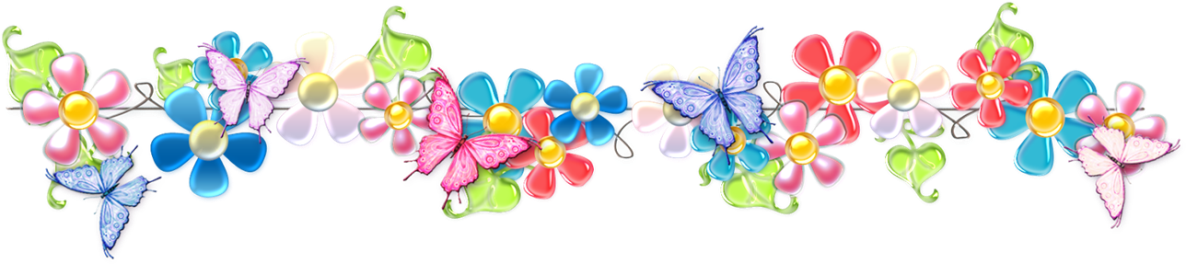 Развлечение «Книга сказок». Развитие  целостного восприятия: узнавать и называть сказку по иллюстрации.
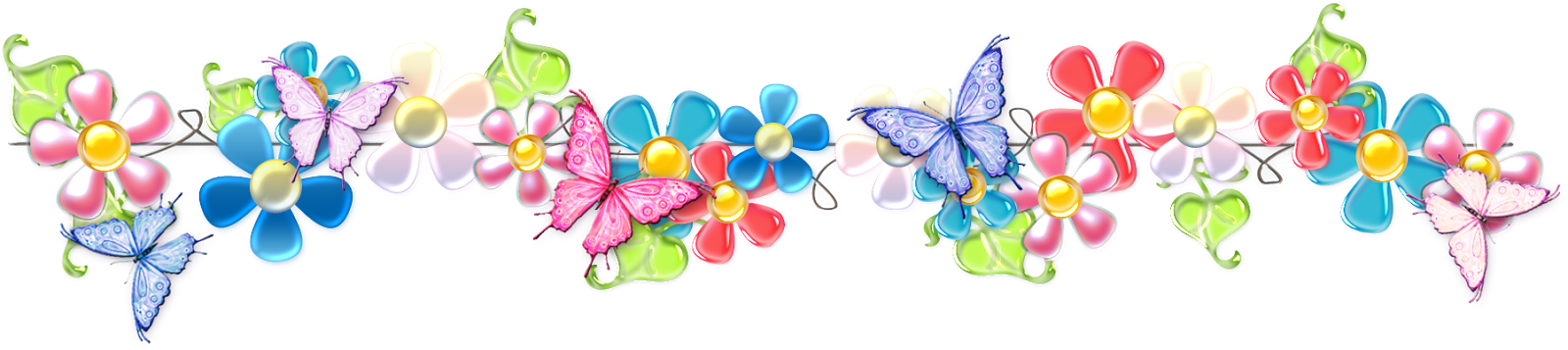 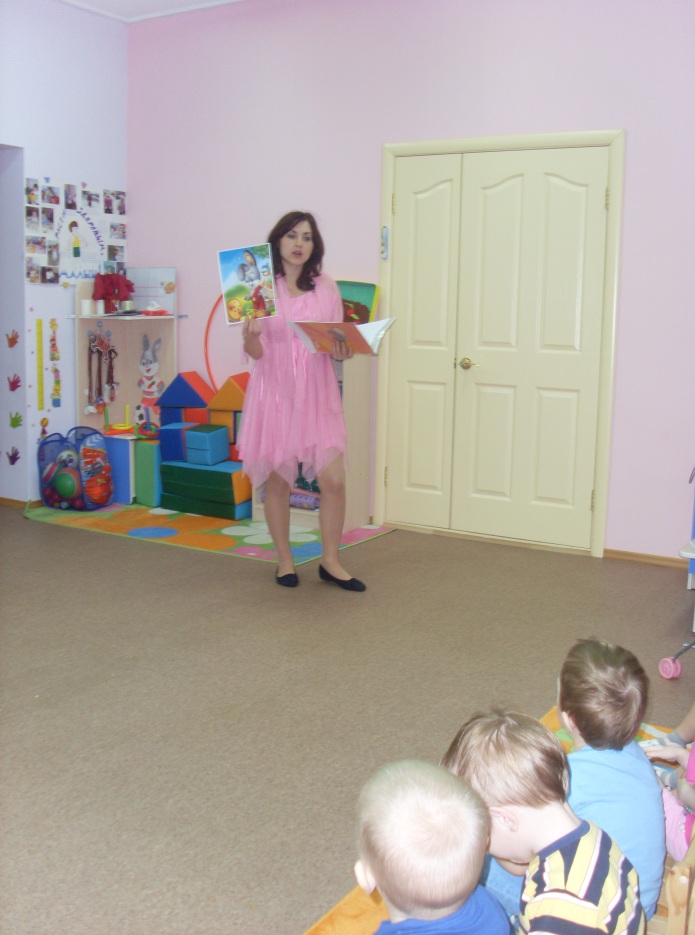 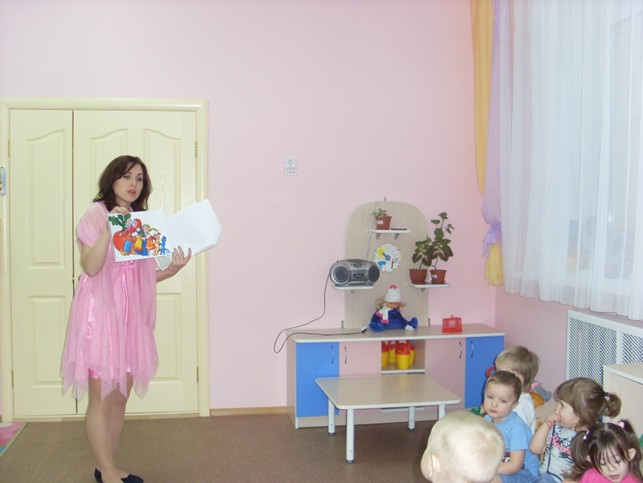 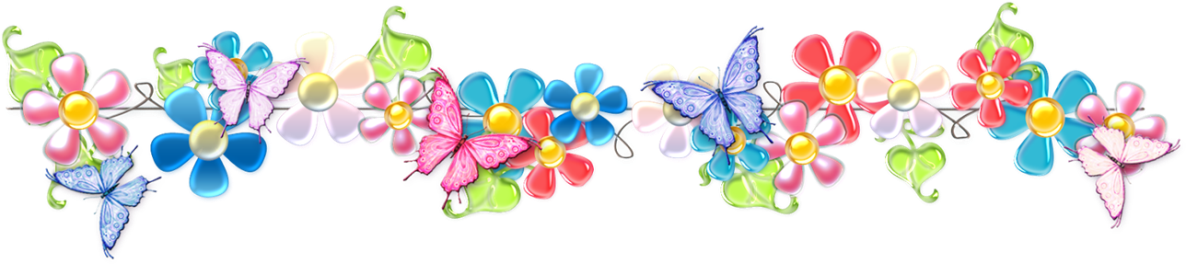 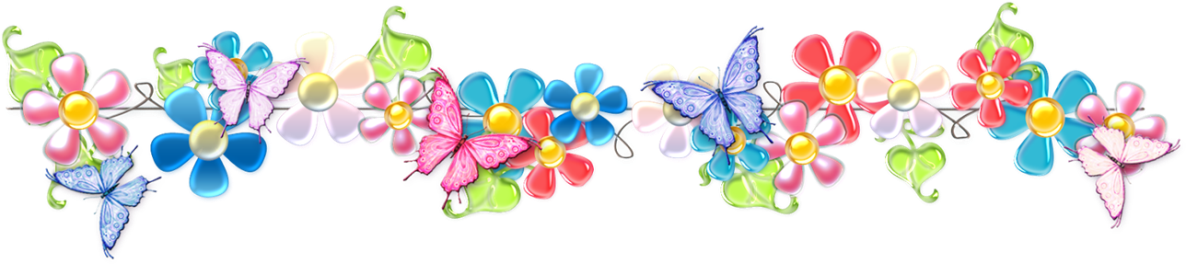 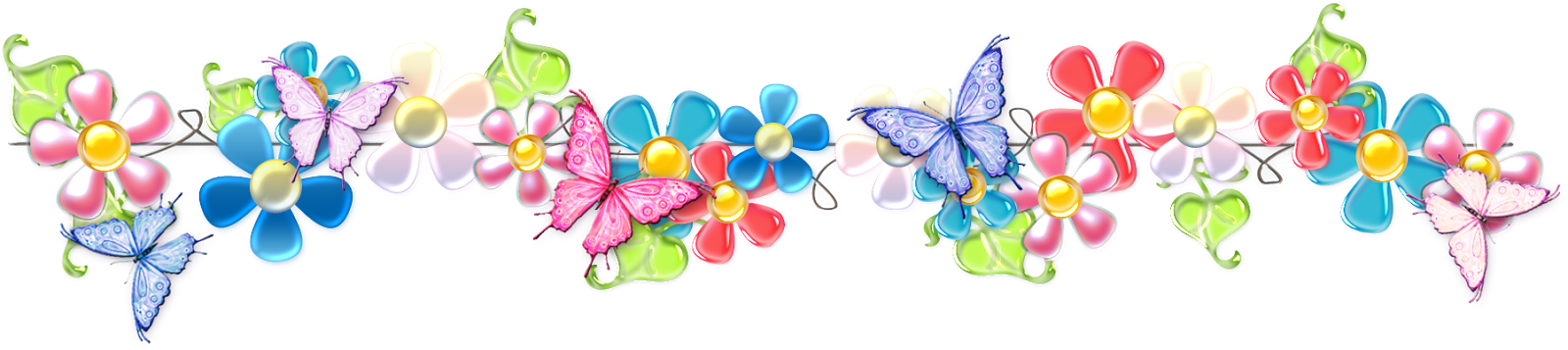 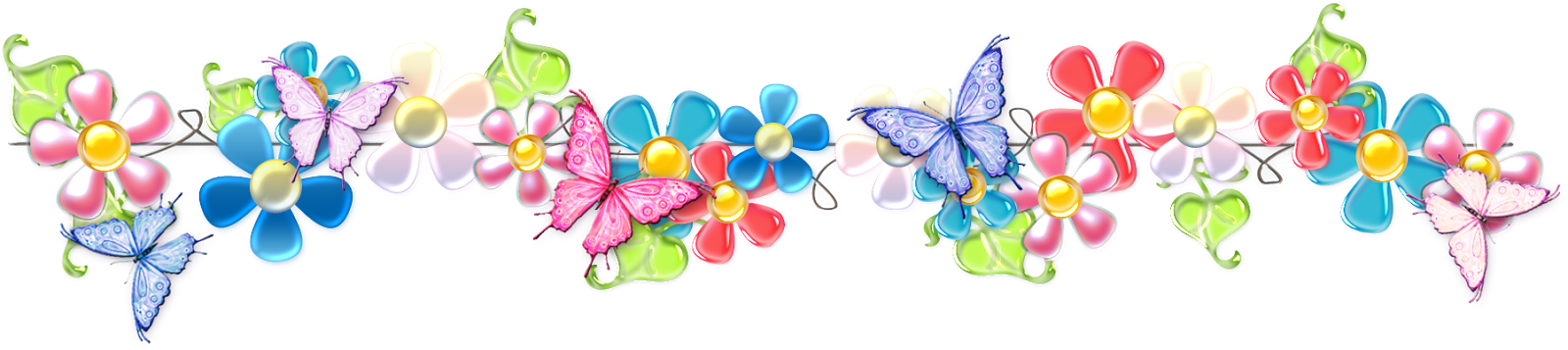 Развлечение «Книга сказок»: подвижные игры
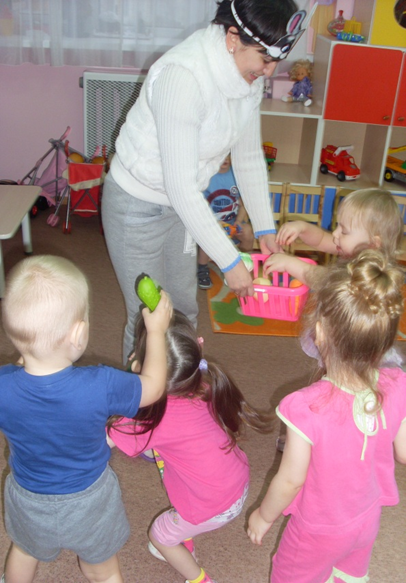 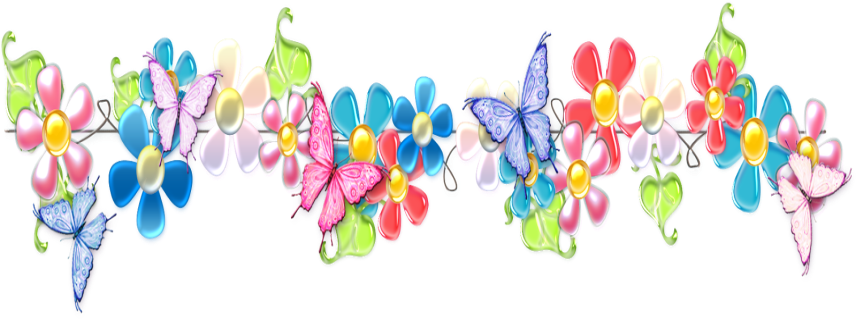 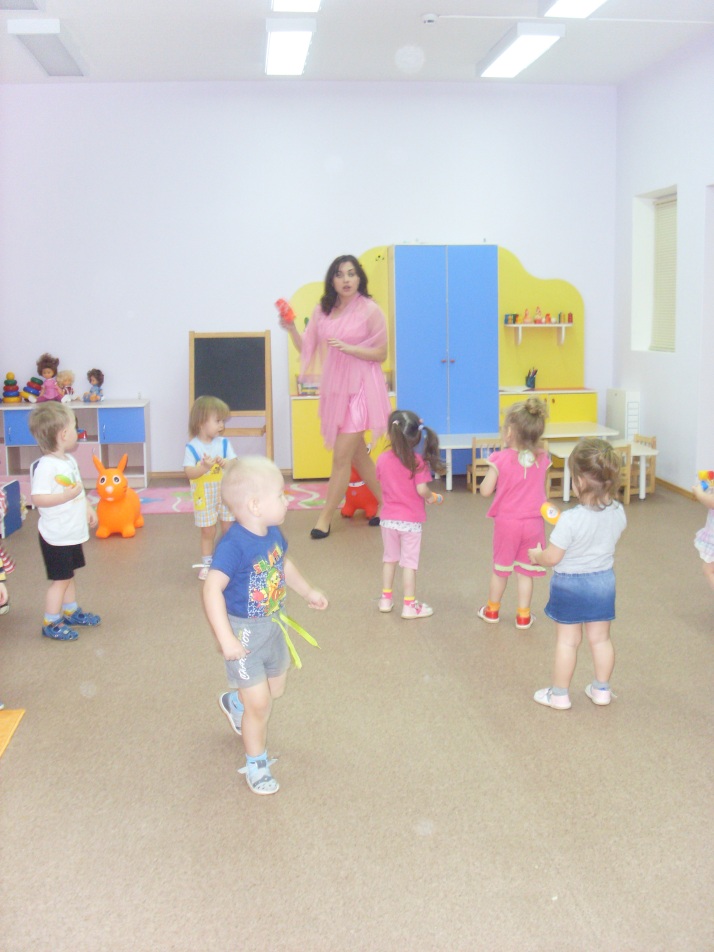 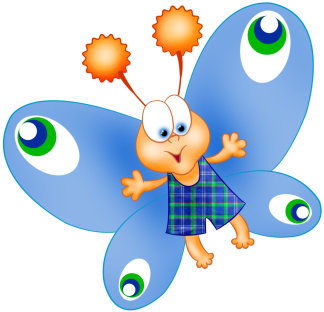 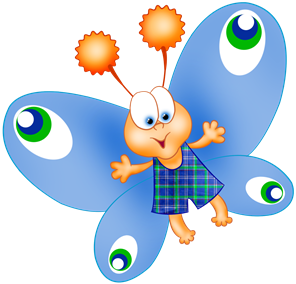 Драматизация сказок
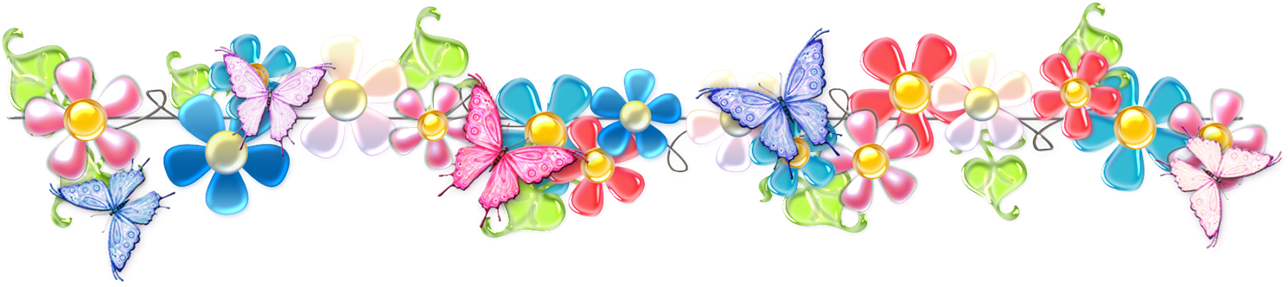 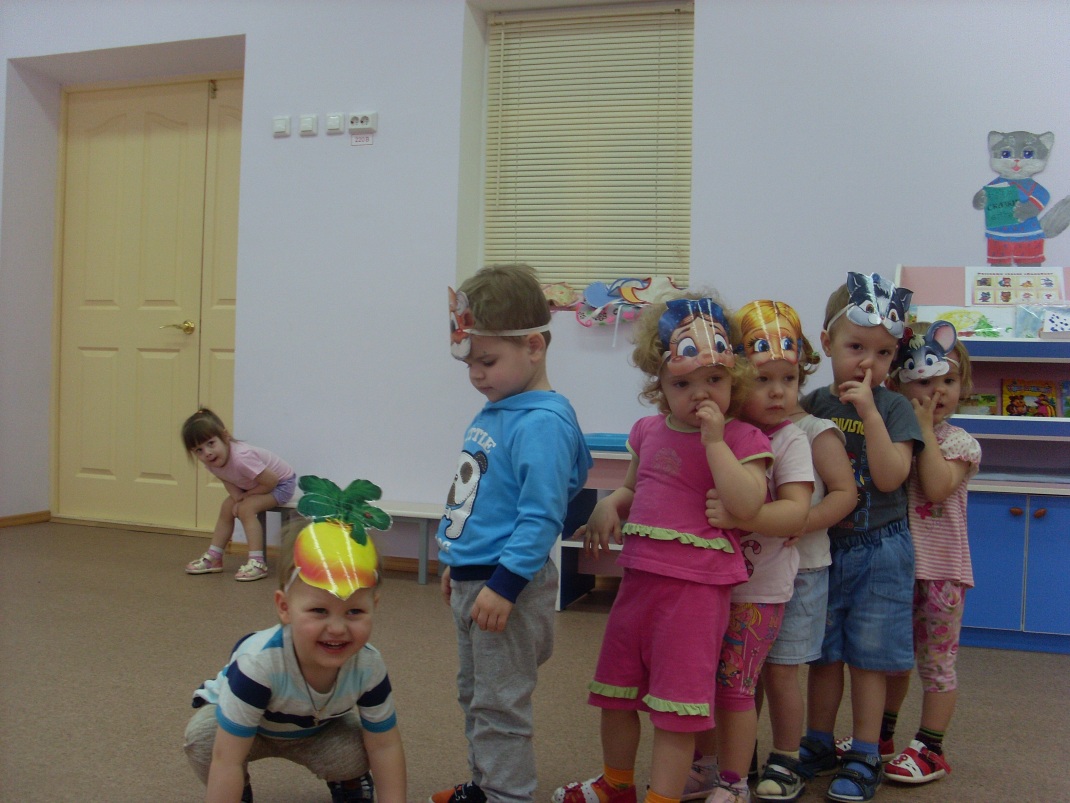 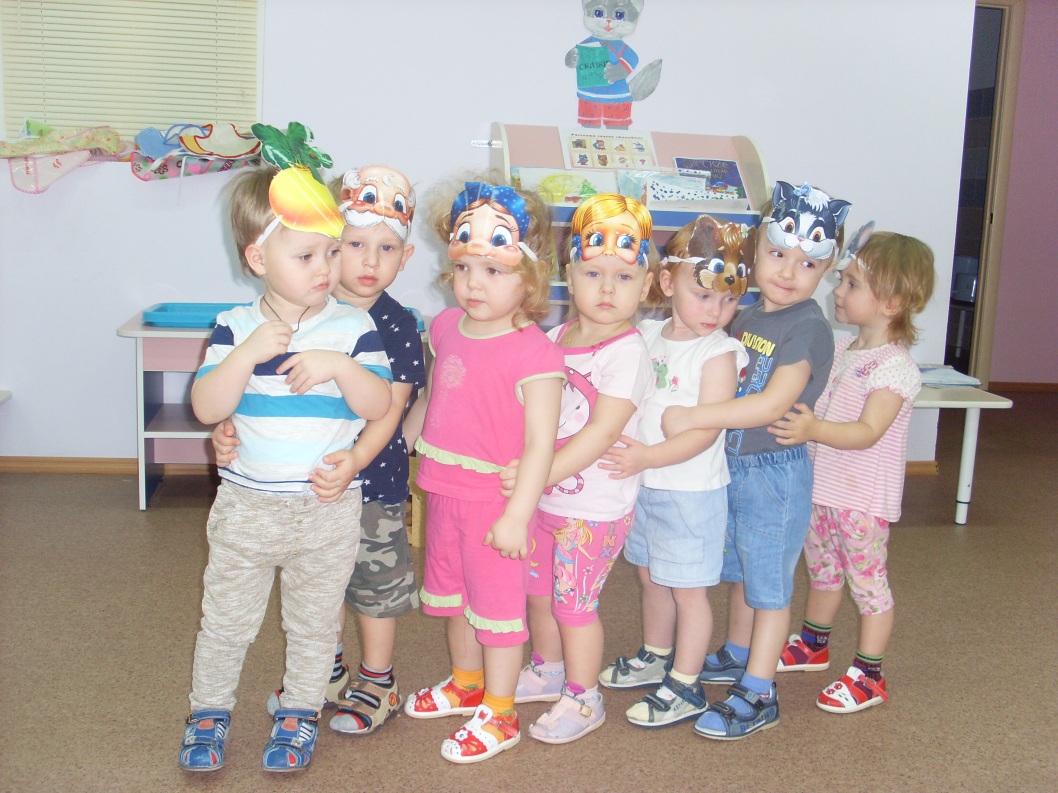 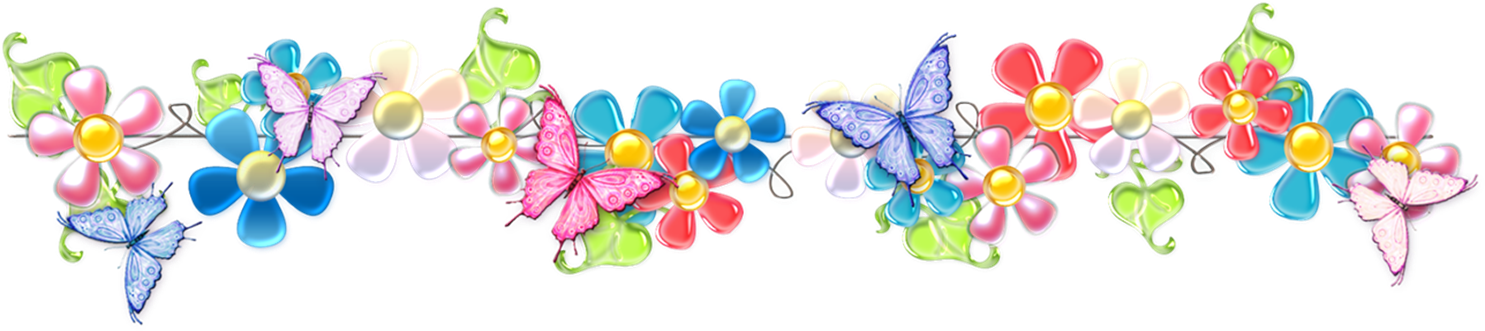 Выставка книг «Наши лучшие друзья – книги».
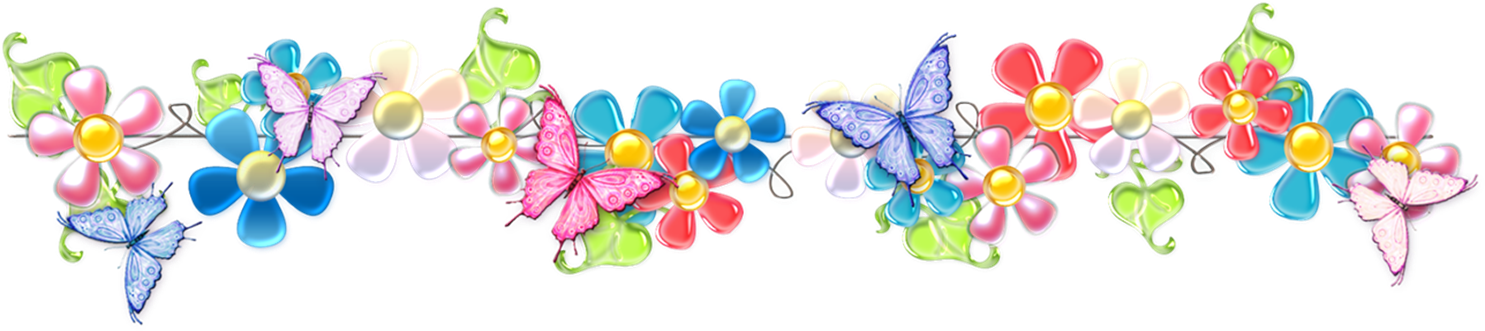 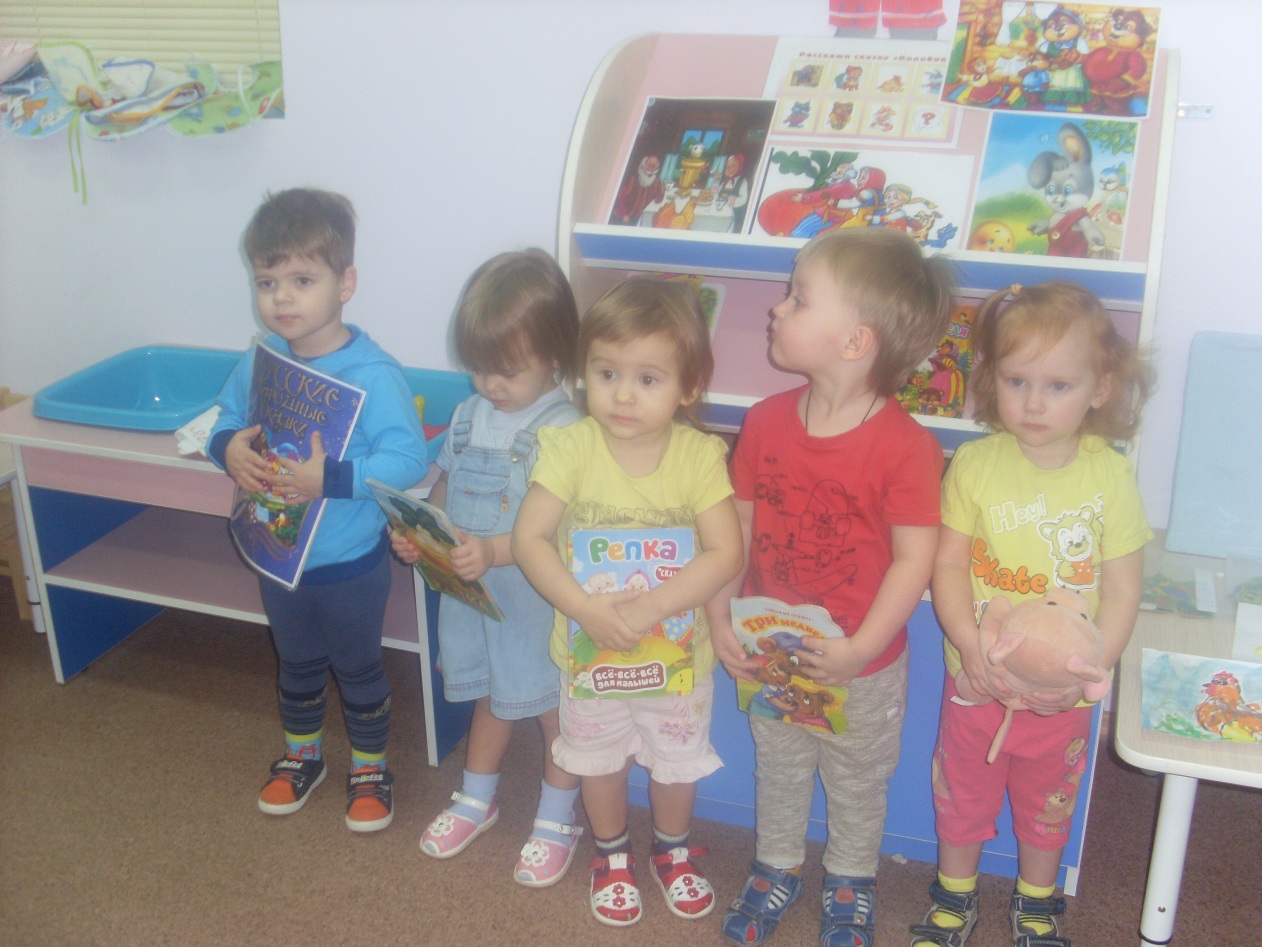 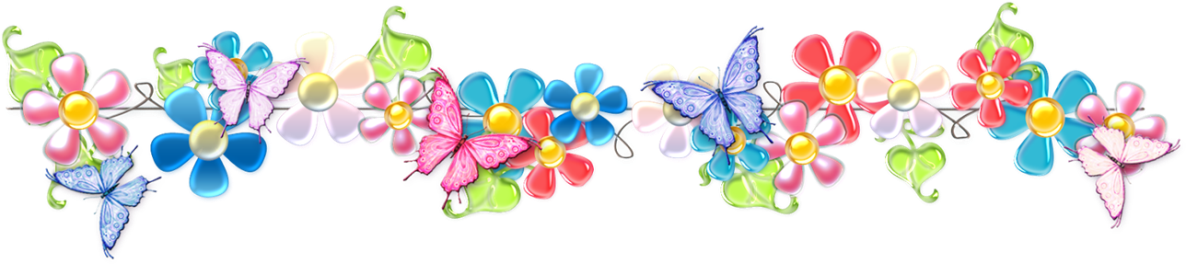 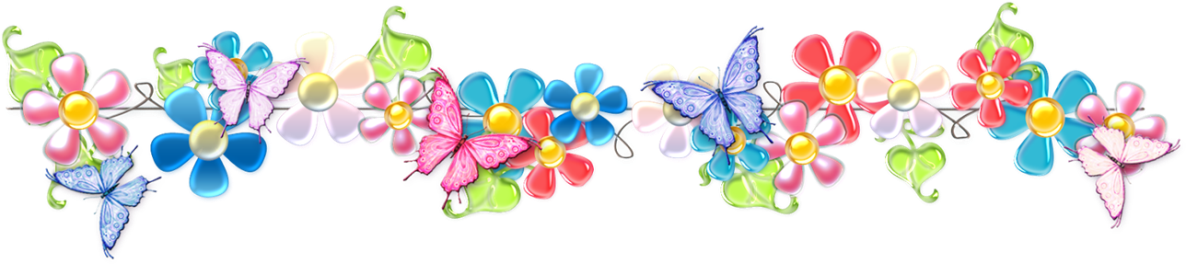 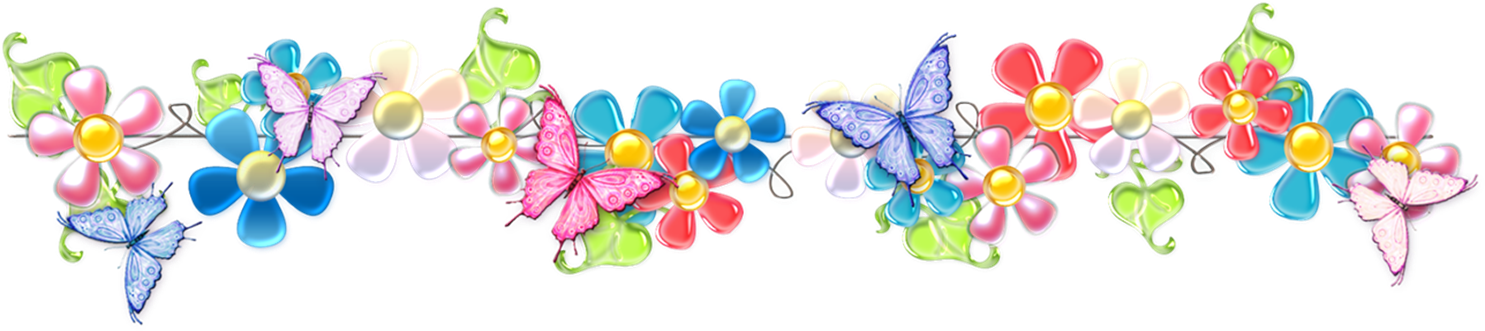 Выставка рисунков: «В гостях у сказки»
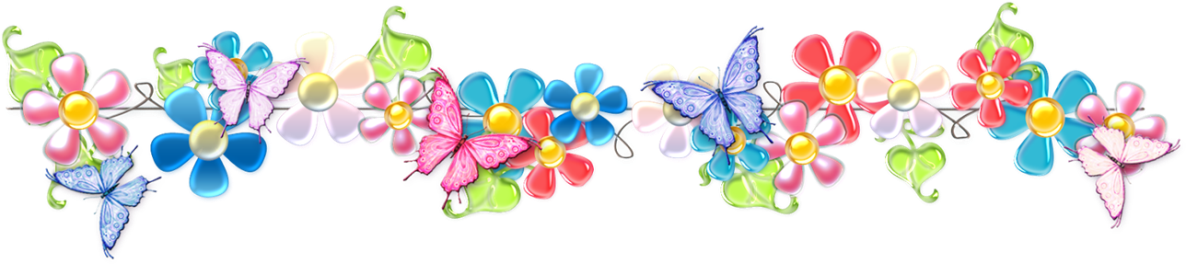 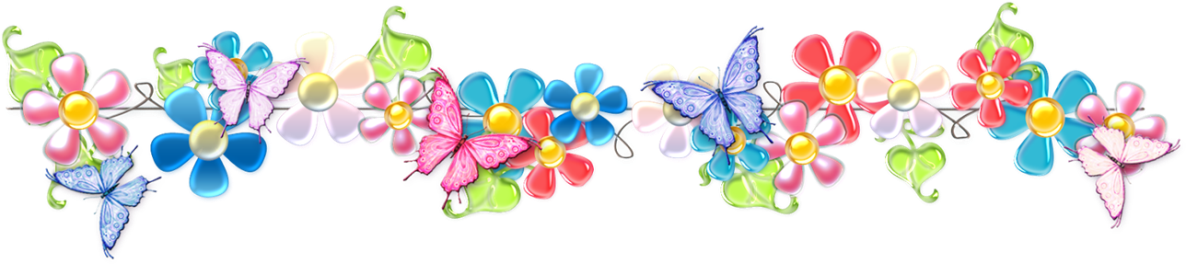 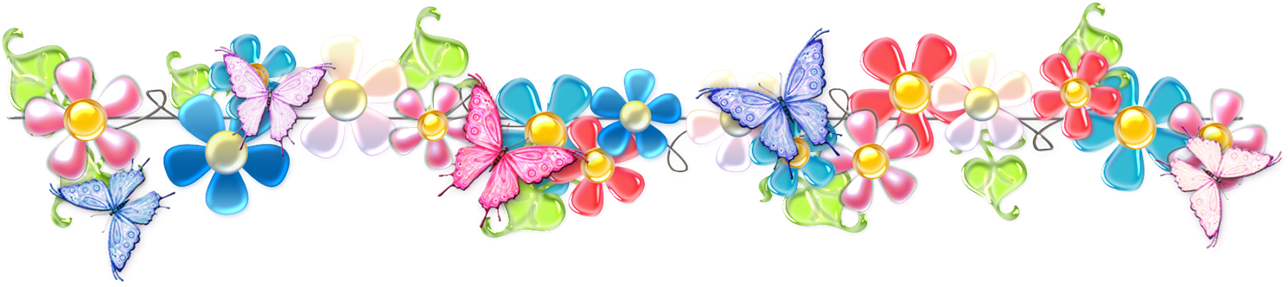 Результаты проекта:
Дети познакомились со сказками .
Дети научились распознавать сказочных героев по иллюстрациям.
Дети научились отображать прочитанное в творческих работах.
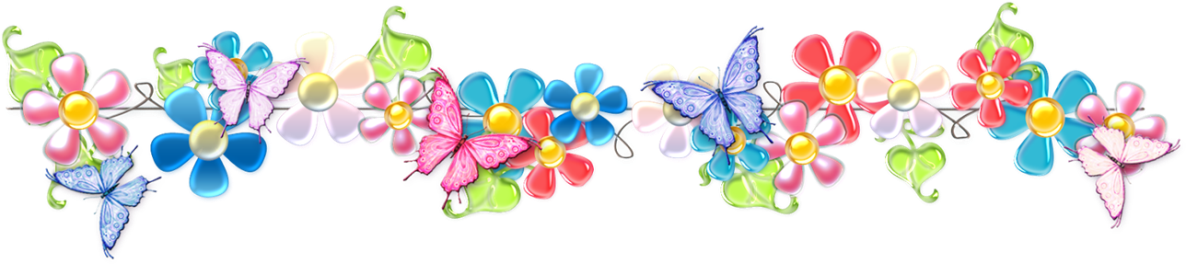 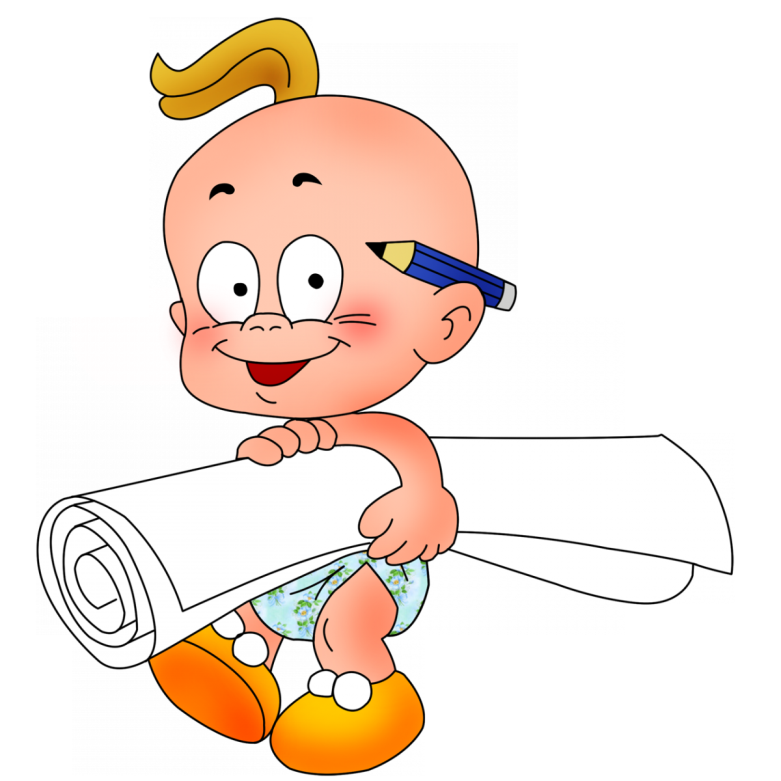 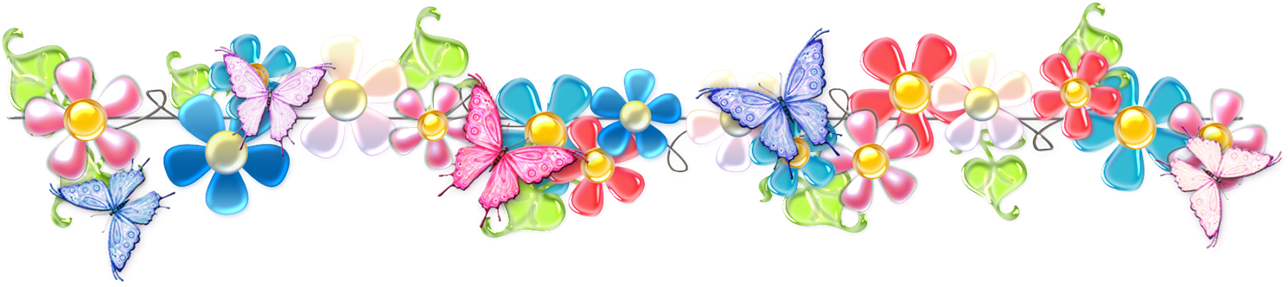 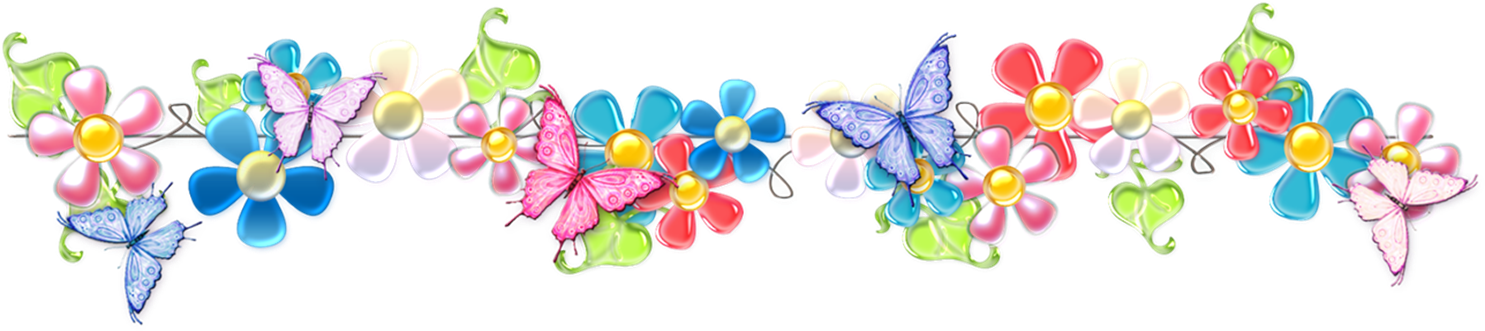 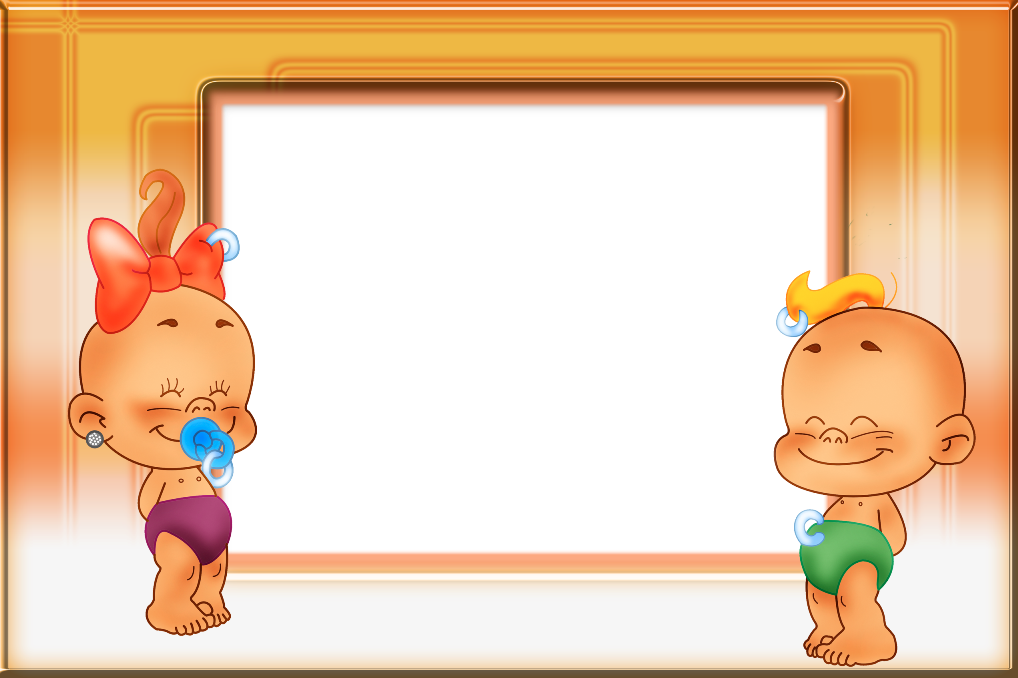 Спасибо за внимание!
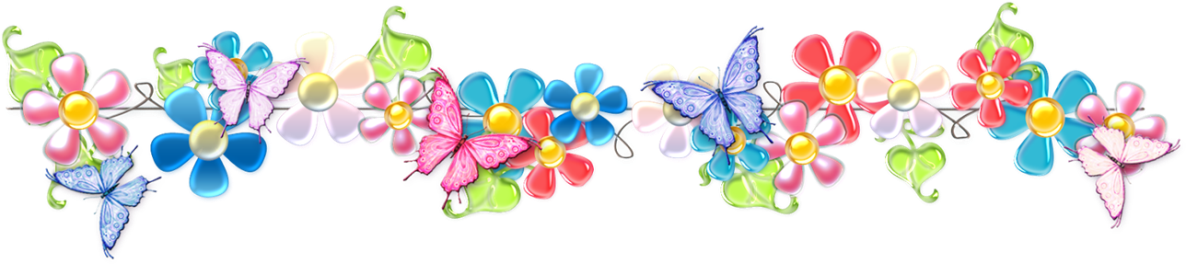 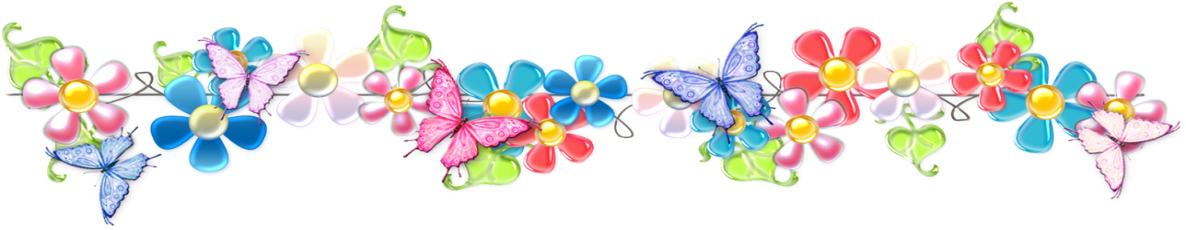 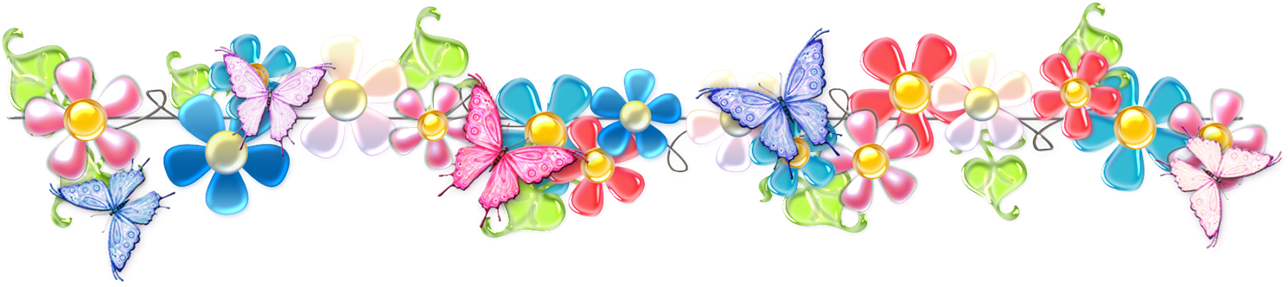